The Fruit of Waiting
Book of Esther – Part 5
September 15, 2010
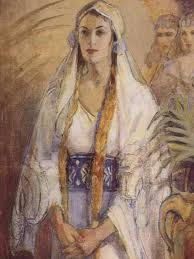 “If I perish, I perish!”
2
www.themegallery.com
What Happens in the White Space?
3
www.themegallery.com
What Happens in the White Space?
“Every good gift and every perfect gift is from above, and comes down from the Father of lights, with whom there is no variation or shadow of turning.”
  James 1:17
4
www.themegallery.com
What Happens in the White Space?
Esther waited on God
5
www.themegallery.com
Waiting on the Lord
“But those who wait on the LORD shall renew their strength; they shall mount up with wings like eagles, they shall run and not be weary, they shall walk and not faint.”  Isaiah 40:31
6
www.themegallery.com
Waiting on the Lord
“But those who wait on the LORD shall renew their strength; they shall mount up with wings like eagles, they shall run and not be weary, they shall walk and not faint.”  Isaiah 40:31

New strength
7
www.themegallery.com
Waiting on the Lord
“But those who wait on the LORD shall renew their strength; they shall mount up with wings like eagles, they shall run and not be weary, they shall walk and not faint.”  Isaiah 40:31

New strength
Better perspective
8
www.themegallery.com
Waiting on the Lord
“But those who wait on the LORD shall renew their strength; they shall mount up with wings like eagles, they shall run and not be weary, they shall walk and not faint.”  Isaiah 40:31

New strength
Better perspective
Extra energy/grace
9
www.themegallery.com
Waiting on the Lord
“Fear not, for I am with you; be not dismayed, for I am your God.  I will strengthen you, yes, I will help you, I will uphold you with My righteous right hand.’…  For I, the LORD your God, will hold your right hand, saying to you, ‘Fear not, I will help you.’  Isaiah 41:10-13
10
www.themegallery.com
Waiting is ACTIVE, not passive
“And you will seek Me and find Me, when you search for Me with all your heart.”  Jeremiah 29:13
11
www.themegallery.com
Waiting is ACTIVE, not passive
“You are my hiding place; You shall preserve me from trouble; You shall surround me with songs of  deliverance.  I will instruct you and teach you in the way you should go; I will guide you with My eye.”  Psalm 32:7-8
12
www.themegallery.com
A Wise Plan
See Esther 5:1-8
13
www.themegallery.com
A Wise Plan
“The king’s heart is in the hand of the LORD, like the rivers of water; He turns it wherever He wishes.”  Proverbs 21:1
14
www.themegallery.com
A Wise Plan
“The king’s heart is in the hand of the LORD, like the rivers of water; He turns it wherever He wishes.”  Proverbs 21:1

God can handle ANYONE!
15
www.themegallery.com
An Arrogant Response
See Esther 5:9-16
16
www.themegallery.com
An Arrogant Response
See Esther 5:9-16


No one can handle anger
17
www.themegallery.com
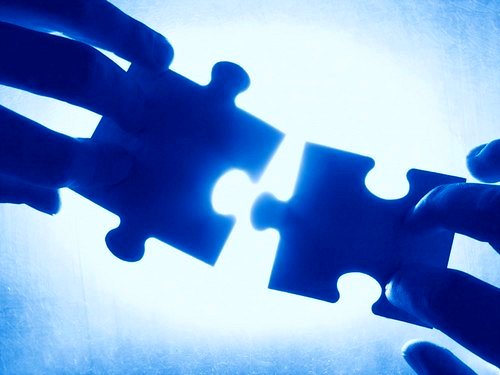 18
www.themegallery.com
“But those who wait on the LORD shall renew their strength; they shall mount up with wings like eagles, they shall run and not be weary, they shall walk and not faint.”  Isaiah 40:31
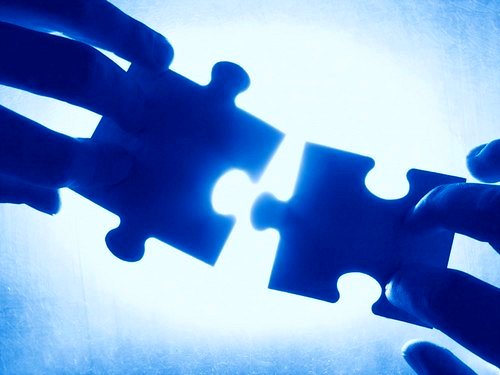 19
www.themegallery.com